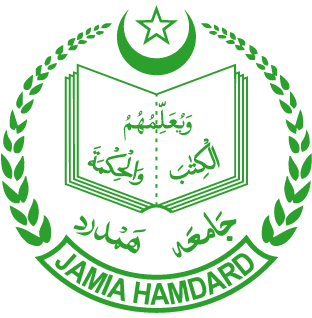 JAMIA HAMDARD
(Deemed to be University)
Hamdard Nagar, New Delhi-110062
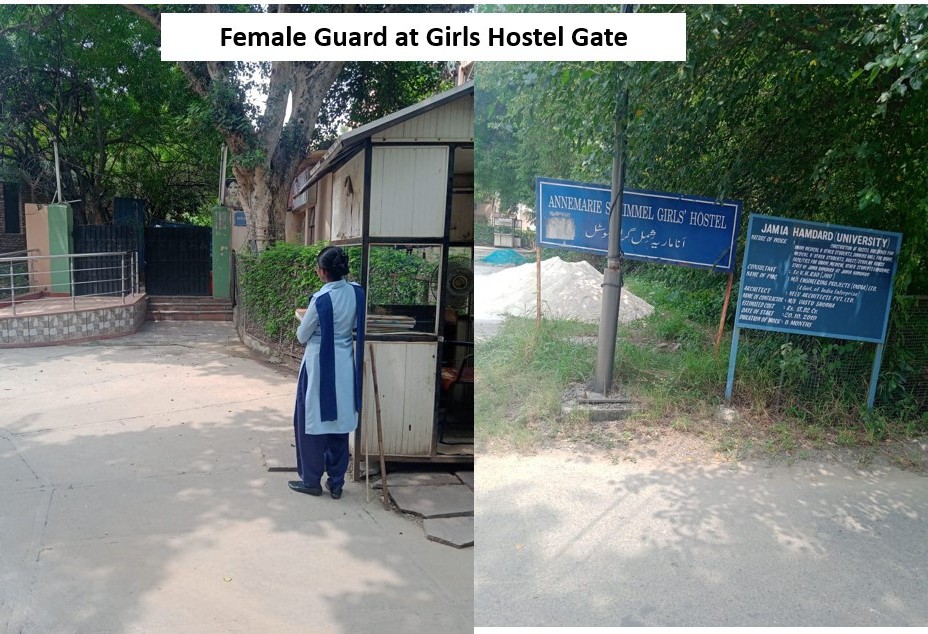 Latitude: 28.30569
Longitude: 77.15284
GeoTag Pictures
7.1 Campus facilities available for the Safety and Security
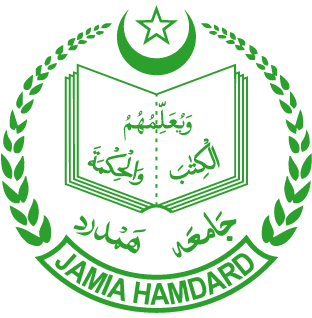 JAMIA HAMDARD
(Deemed to be University)
Hamdard Nagar, New Delhi-110062
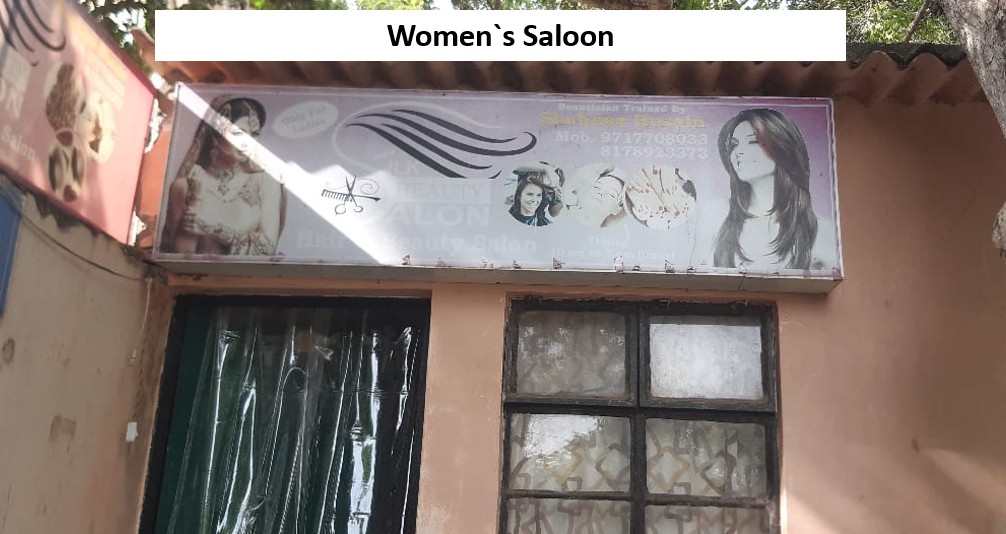 Latitude: 28.30569
Longitude: 77.15284
7.1 Specific facilities provided for women for the promotion of gender equity
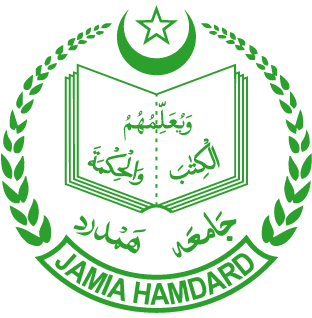 JAMIA HAMDARD
(Deemed to be University)
Hamdard Nagar, New Delhi-110062
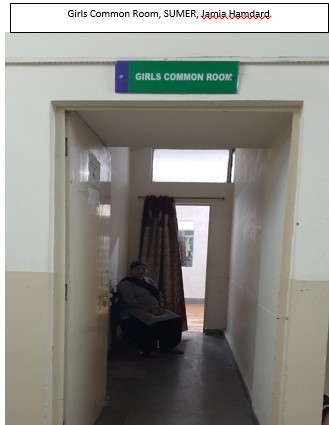 Latitude: 28.30569
Longitude: 77.15284
7.1 Specific facilities provided for women for the promotion of gender equity